সবাইকে শুভেচ্ছা
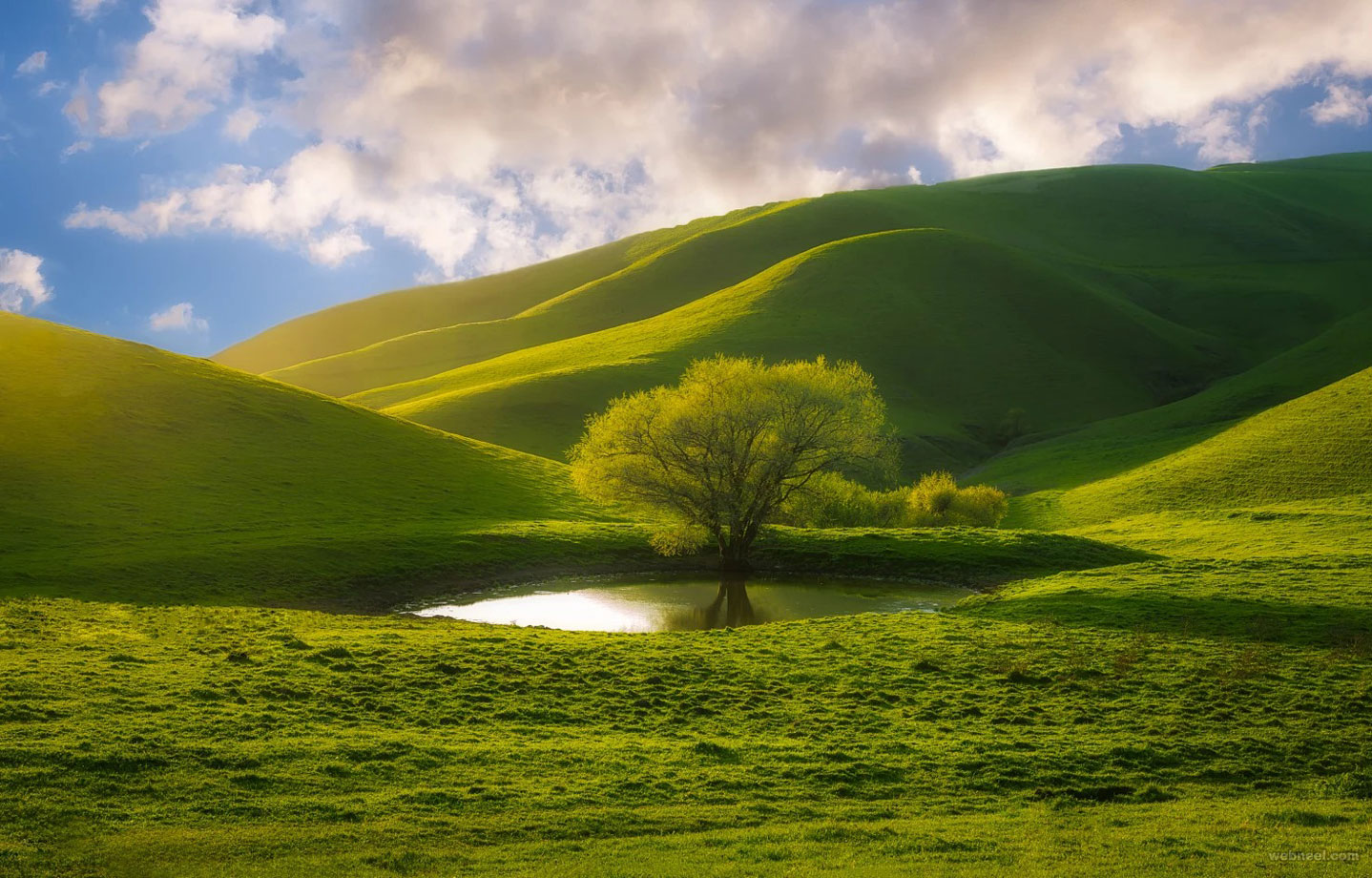 পাঠ পরিচিতি

শ্রেনিঃ৪র্থ

বিষয়ঃসাধারন বিজ্ঞান

মুলপাঠঃউদ্ভিদ ও প্রানী

সময়ঃ৪০ মিনিট
শিক্ষক পরিচিতি

নামঃআফসানা জাহান

সহকারি শিক্ষক
এসো ভিডিও দেখি
ভিডিওতে তোমরা কি কি দেখতে পাচ্ছো?
আজকের পাঠ
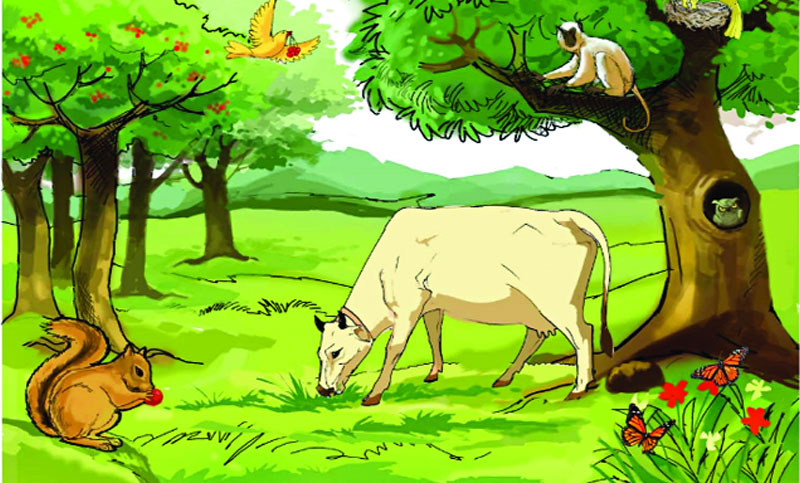 উদ্ভিদ ও প্রানী
শিখন ফলঃ
এই পাঠ শেষে শিক্ষার্থীরা-

উদ্ভিদ ও প্রানীর মধ্যে কি কি পার্থক্য তা জানতে পারবে।
উদ্ভিদের দেহে কি কি অঙ্গ দেখা যায়?
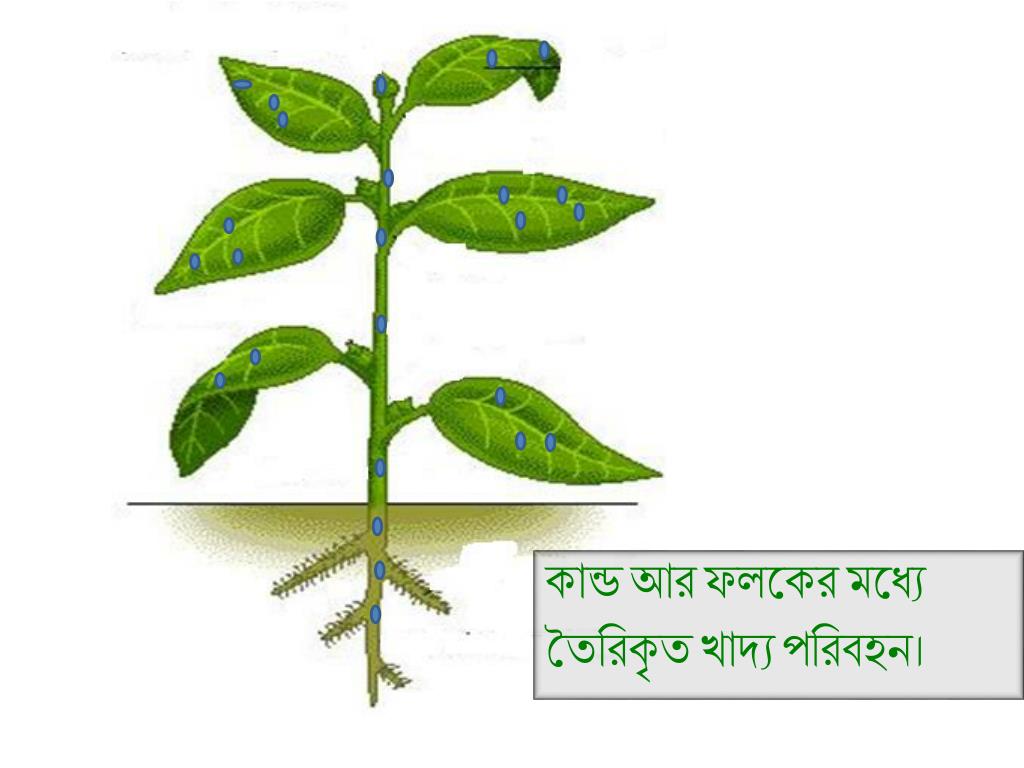 পাতা
কান্ড
মূল
প্রানীদেহে আমরা কি কি দেখতে পাই?
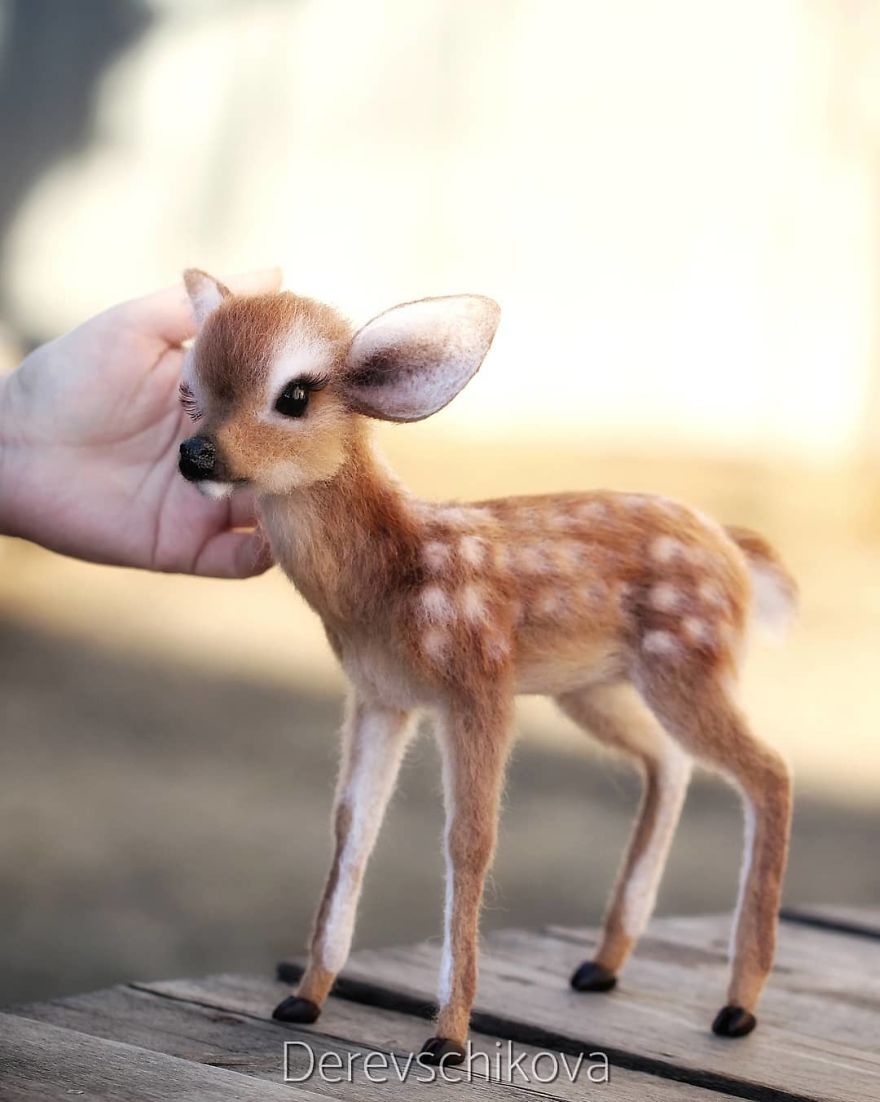 কান
চোখ
মুখ
পা
উদ্ভিদ কিভাবে খাদ্য গ্রহন করে?
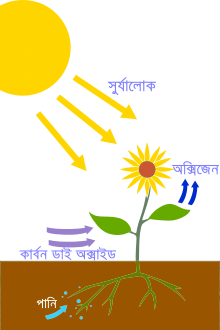 প্রানী কিভাবে খাদ্য গ্রহন করে?
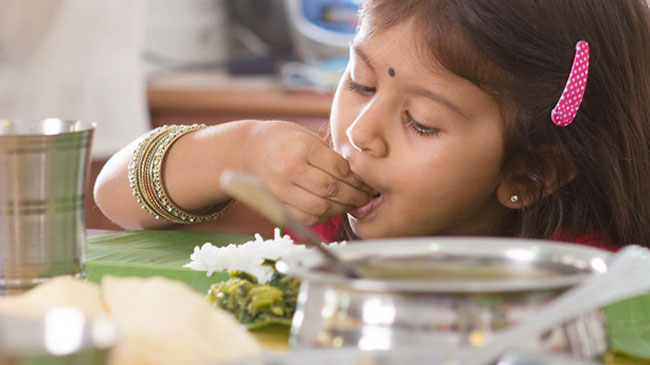 সময়-১০ মিনিট
দলীয় কাজ
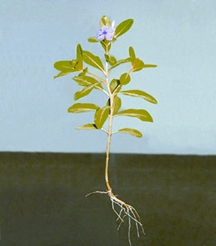 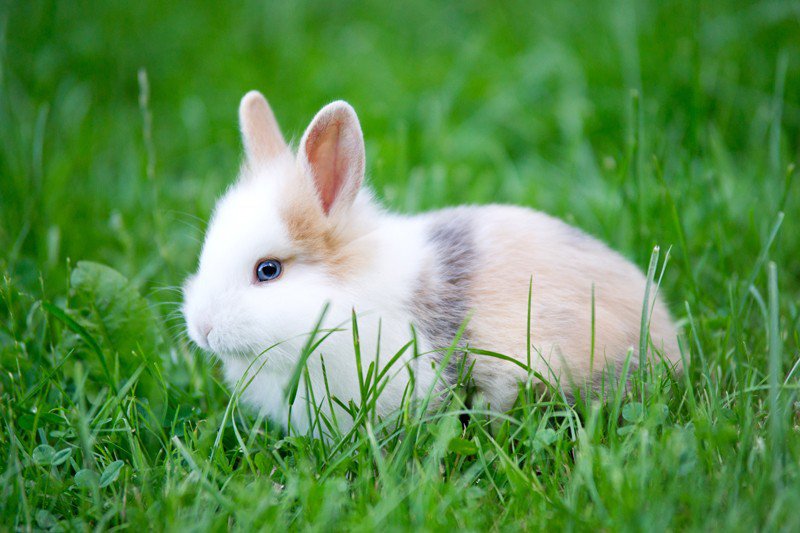 দলঃ ২ ও ৪- উদ্ভিদ ও প্রানীর মধ্যে পার্থক্যগুলো লিখ?

দলঃ ১ ও ৩- উদ্ভিদ ও প্রানীদেহে কি কি অঙ্গ দেখা যায় তা লিখ?
জোড়ায় কাজঃ
বাড়ির কাজ
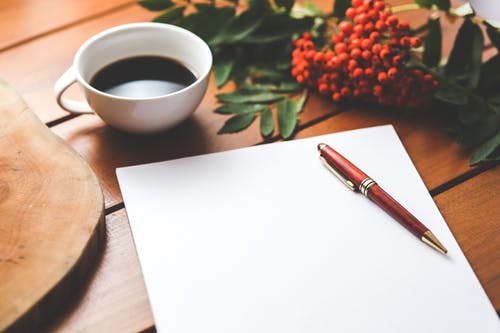 তোমাদের বাড়ির আশেপাশে কি কি উদ্ভিদ ও প্রানী দেখা যায় সেগুলোর নাম লিখে নিয়ে আসবে।
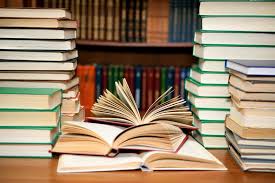 ধন্যবাদ